Our Voice –Physical health, and its importance during a pandemic
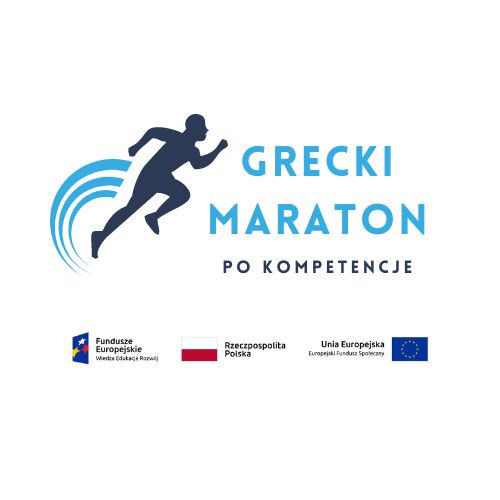 PROJECT NO. 2021-1-PMU-4367 ENTITLED „GRECKI MARATON PO KOMPETENCJE" IS IMPLEMENTED WITHIN THE FRAMEWORK OF THE TRANSNATIONAL STUDENT MOBILITY PROGRAMME, OPERATIONAL PROGRAMME KNOWLEDGE EDUCATION DEVELOPMENT, CO-FINANCED BY THE EUROPEAN SOCIAL FUND.
Introduction
During the challenging times like a global pandemic it is important to forget about self care in regards to health, both mental and physical. However, it’s crucial for all of the people to focus on their well-being, and not dismiss the significance it can have on our lives during these uncertain times.

With a lot of conflicting information submitted in the media, we think it is important to gather all suggestions related to keeping yourself healthy and safe.

This slideshow will explore some practical tips related to taking care of one’s physical health in the times of the pandemic.
Good hygiene
It is crucial to remember, that viruses can spread through physical contact not only with people, but also with objects. That’s why frequent handwashing with soap and water is of great importance.

Proper handwashing technique consists of rubbing your hands with water and soap for at least 20 seconds.

Even if you are washing your hands, you should also remember to not touch your eyes, nose or face, as it can allow the germs  an easy access to your organism.
Eating well
Staying active at home
Social distancing
Social distancing is one of the best ways to stay safe during the most difficult parts of a pandemic wave. Generally accepted safe distance is at least 1,5-2 metres from another person.

Another important rule intertwined with social distancing is that you should avoid crowded places, gatherings, and events with a large number of people, as they can pose a higher risk of transmission of infection.

While practicing social distancing you should also limit physical contact, such as handshakes and hugs.
Social distancing and exercise
In regard to social distancing, it is also worth noting that while maintaining a safe distance, it is generally encouraged to exercise outdoor, as it is providing both activity and fresh health.

While partaking in physical activities outdoors, it is important to engage only in the activities that respect the safety measures currently suggested by the specialists based on the situation in your country.
Importance of sleep
Seeking medical attention
Conclusions
A couple of rules that are worth keeping in mind are:
Maintaining a healthy and balanced diet;
Striving for between 7 to 9 hours of sleep every night;
Exercising, and staying active, either at home or outside while following all the safety precautions;
Keeping good hygiene, washing hands on a regular basis;
Contacting your primary care doctor in case of any symptoms that might worry you.